7.2.3  排列、组合的应用（第1课时）
复习提问
1.排列、全排列、排列数的定义，排列数的计算公式？
排列数计算公式：
2.组合、组合数的定义，组合数的计算公式？
组合数计算公式：
或者
(n，m∈N*，并且 m≤n.)
3.排列与组合定义的区别是什么？
排列的元素是有序的，组合的元素是无序的.
4.计数基本原理包括哪两种？
分类计数原理和分步计数原理.
新知探究
例1  在产品检验时，常从产品中抽取一部分产品进行检查.现从 100 件产品中，任意抽取 3 件：
        （1）一共有多少种不同的抽法?
        （2）如果 100 件产品中有 2 件次品，抽出的 3 件中恰有 1 件次品的抽法共有多少种?
       （3）如果 100 件产品中有 2 件次品，抽出的 3 件中至少有 1 件次品的抽法共有多少种?
分析：本题内容可用组合数计算公式和分步计数原理解决.
新知探究
解  (1)所求的抽法总数，就是从 100 件产品中取出 3 件的组合数
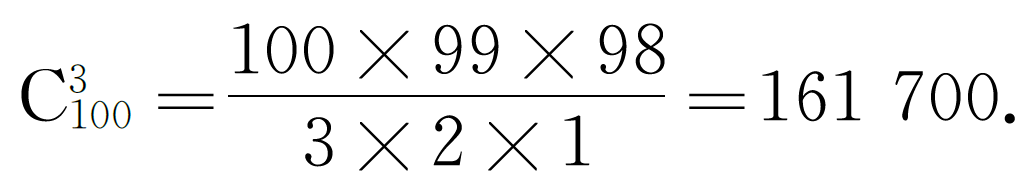 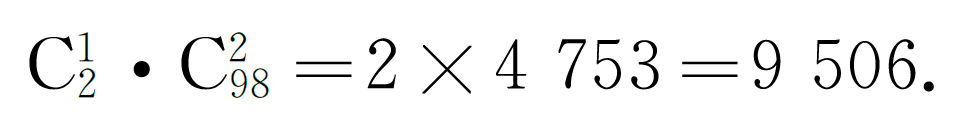 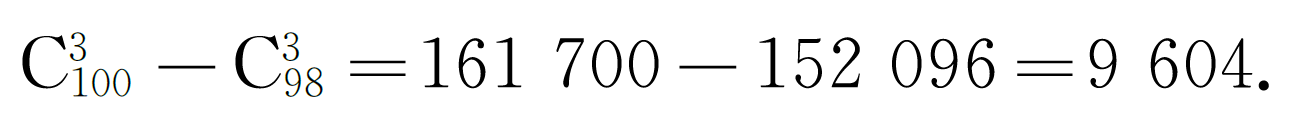 新知探究
(3)解法二
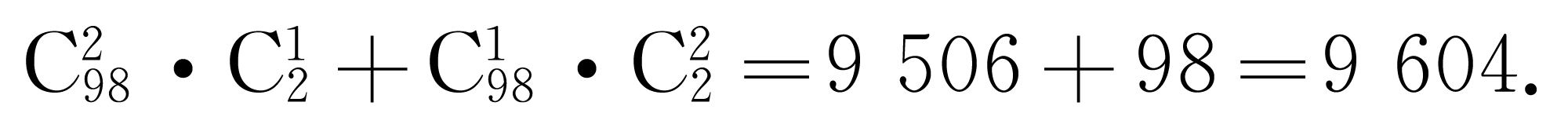 新知探究
例2   一次抛掷 5 枚不同的硬币，则可能出现的结果一共有多少种?
解  因为抛掷每枚硬币只有正面(出现币值的一面)、反面两种结果，所以这个问题相当于从 5 枚硬币中，依次取一枚硬币的正面或反面填入 5 个空位，共有多少种填法.
    依分步计数原理，抛掷 5 枚硬币可能出现的结果共有：
2×2×2×2×2=25=32（种）.
新知探究
例3  圆周上共有15个不同的点，过其中任意两点连一弦，这些弦在圆内的交点最多有多少个？
新知探究
例4     从 6 名学生中选出 2 名学生.
（1）去参加一个调查会，有多少种不同的选法？
（2）担任两项不同的工作，有多少种不同的选法？
分析   两个人参加一个调查会，是无序的，属于组合问题；
       两个人担任两项不同的工作，是有序的，属于排列问题.
巩固练习
练习
（一）填空题
1.把一个圆周分成 36 等份，过其中任意 3 个点可构成(             )个圆内接三角形.

2.从 6 种花卉中任选 5种，分别种在不同形状的 5 个花盆中，共有(         )种不同的种法.
7 140
720
课堂练习
（二）解答题
   1.某学校计算机（1）班有 6 本不同的书，按下列要求各有多少种不同的选法：
（1）分给甲、乙、丙三人，每人 2 本；
（2）分为三份，一份 1 本，一份 2 本，一份 3 本.
2.四个不同的小球放入四个不同的盒中，一共有多少种不同的放法？
解   根据分步计数原理：一共有 44=256 种方法.
解  （1）根据分步计数原理得到：                      种；
        （2）一共有                       种方法.
（三）《同步练习》154页~155页：选择题和填空题共 8个小题.
回顾反思
小结
1.熟练掌握计数基本原理（分类计数原理、分步计数原理）在排列、组合问题中的应用；

2.熟记并学会运用排列数和组合数的计算公式解决相关应用题；

3.学会用转化问题的思维方式进行解题（比如：例3）.
作业布置
必做题  教材第218页，练习第 1，2 题；
选做题  教材第218页，练习第 3，4 题．
再 见